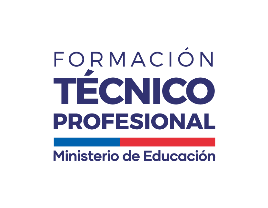 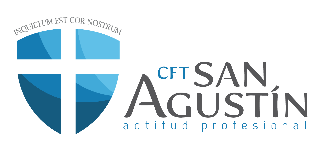 Taller de computación:Establecimiento de especies forrajeras en predio.
1
Técnico Agropecuario de Nivel Medio, Mención Pecuaria
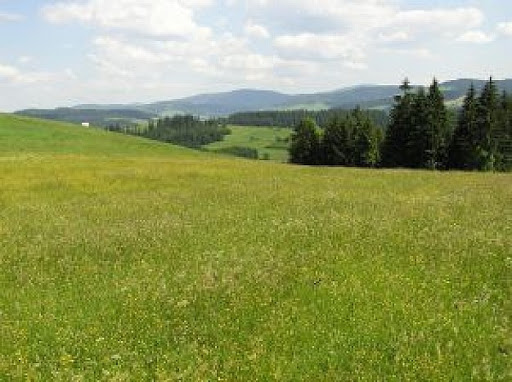 Reglas para un establecimiento                 óptimo
Correcta selección de la especie y variedad
Nivel nutricional adecuado para las plántulas
Distribución regular, en superficie y profundidad, no mayor a 2 cm
Humedad suficiente para asegurar germinación y nacencia 
Correctas condiciones del suelo y del ambiente 
Reducida o nula competencia por malezas u otros cultivos 
Un desarrollo y crecimiento como para enfrentar las condiciones desfavorables de invierno (reservas)
 Proteger las plántulas de insectos, hongos, bacterias, etc.
Asegurar una correcta inoculación de las leguminosas
 Verificar la calidad de la semilla 
Oportuna época y sistema de siembra
Profundidad de siembra
Drenaje
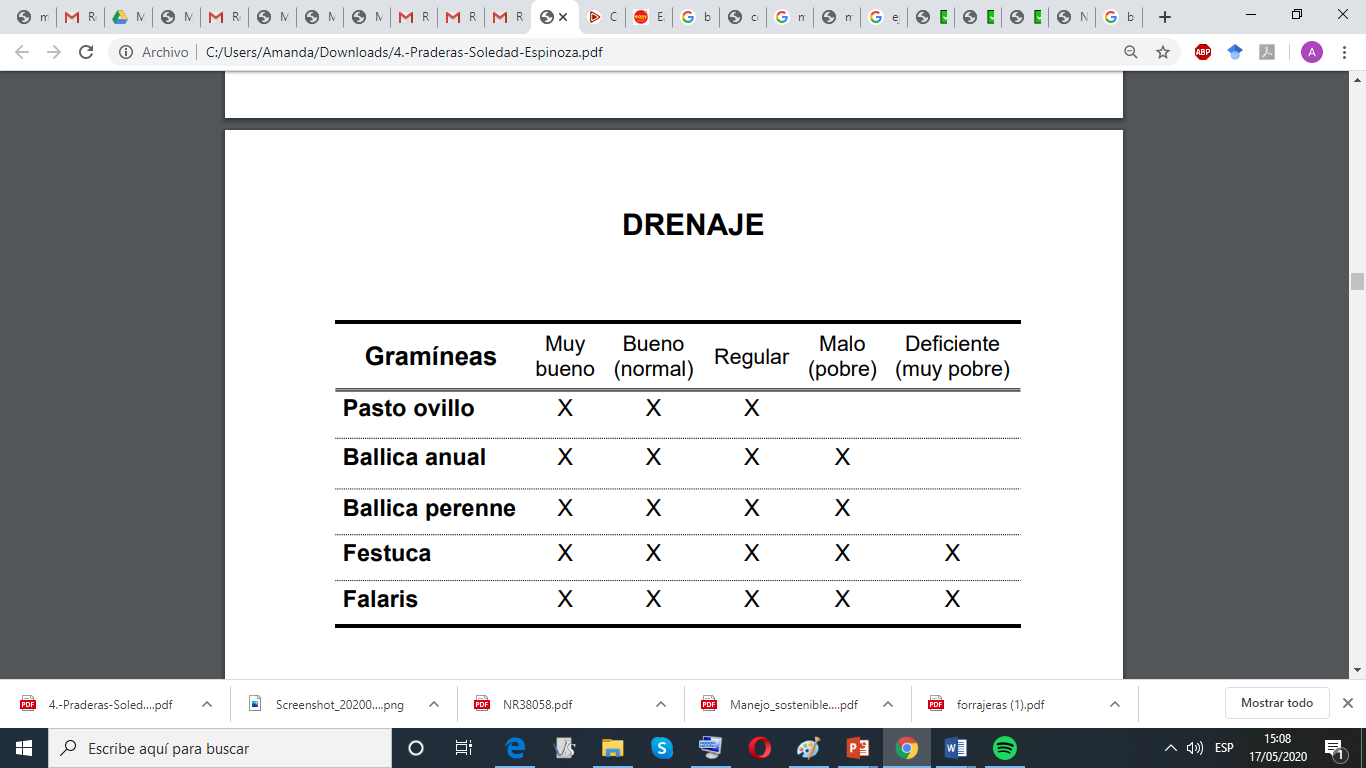 pH
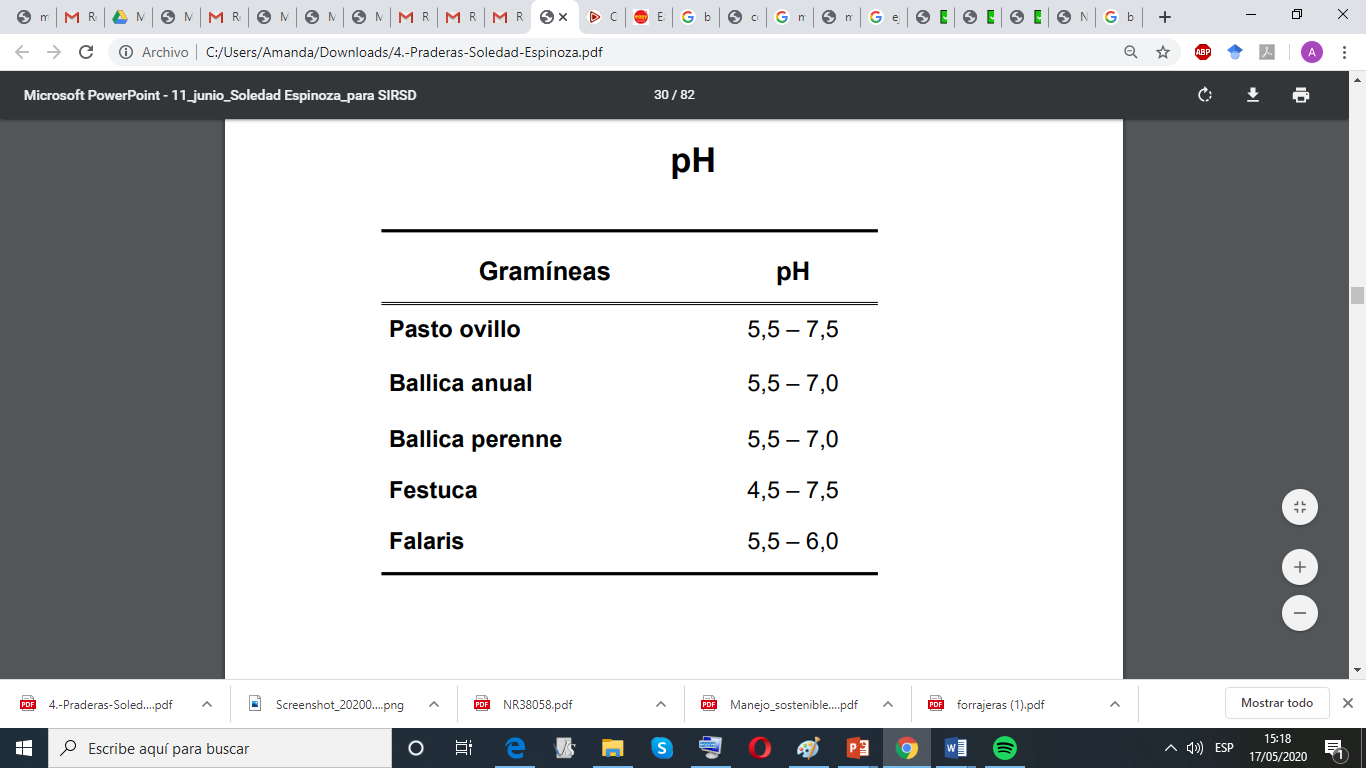 Recomendación general de fertilización para el establecimiento y mantención anual (kg/ha) praderas permanentes en la zona del secano Mediterráneo.
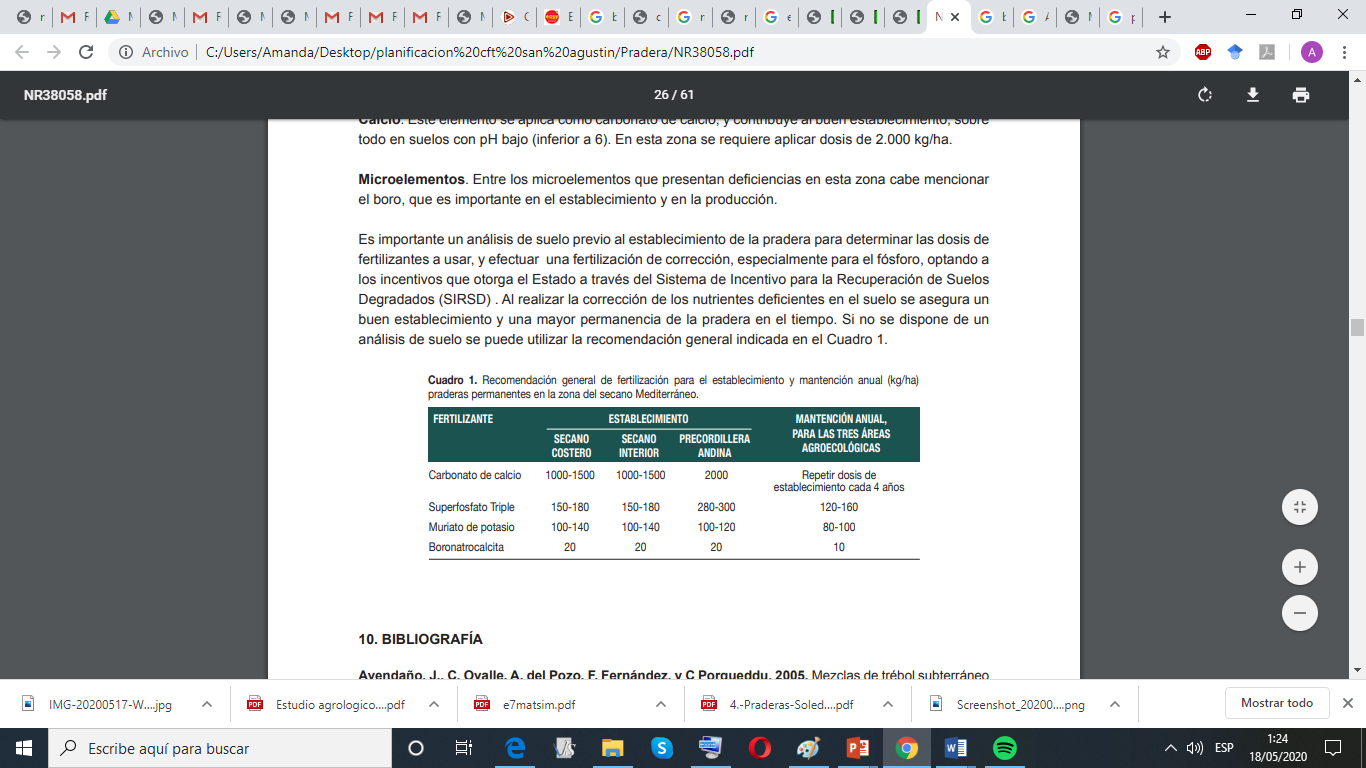 Fertilización de suelos con nivel óptimo de fertilidad
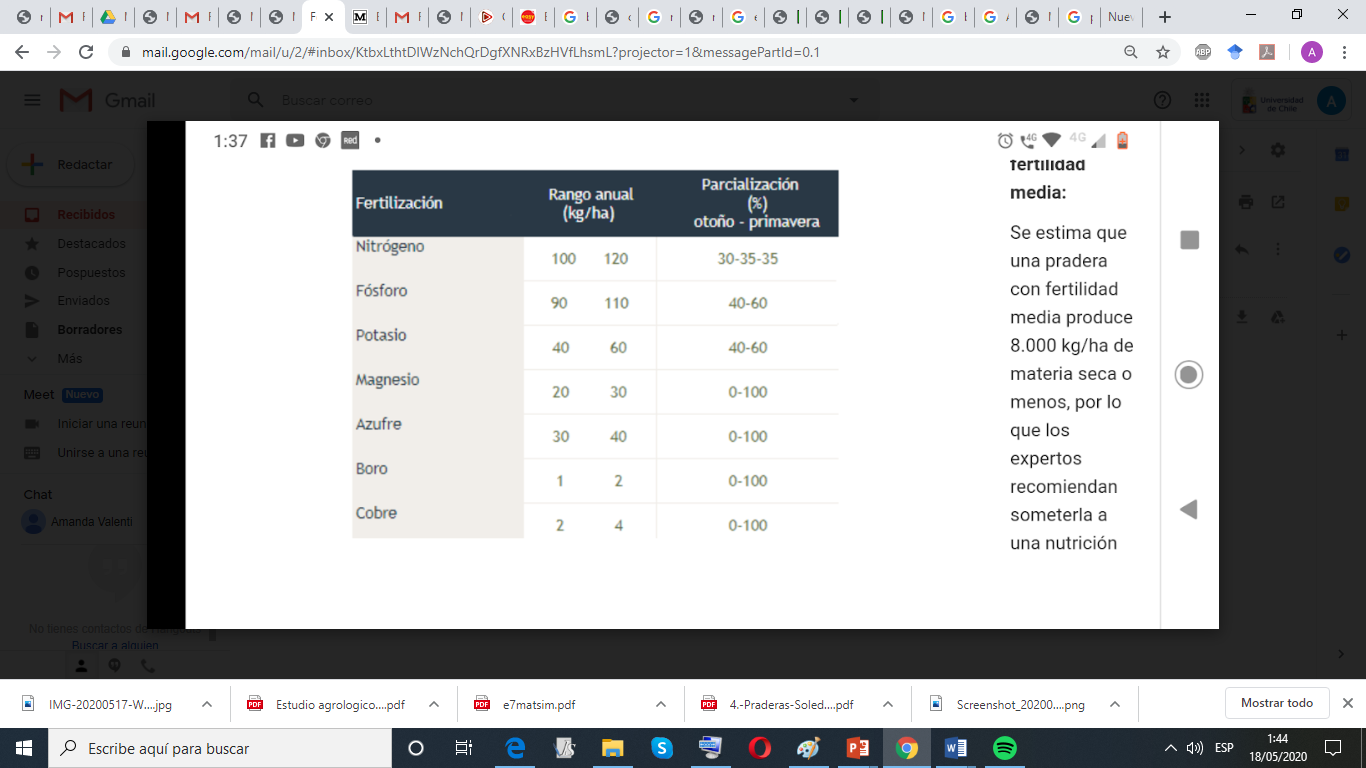 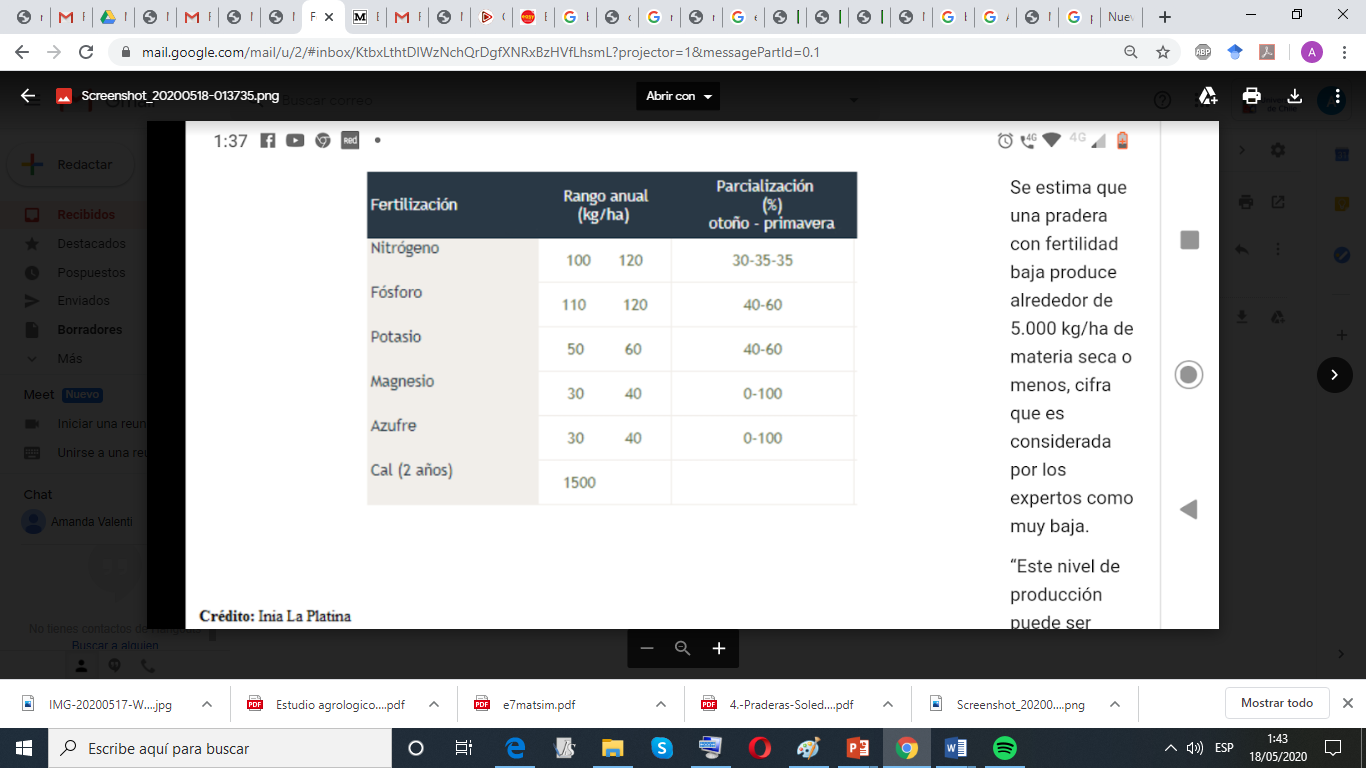 Fertilización de suelos con nivel de fertilidad media
Fertilización de suelos con Fertilidad baja
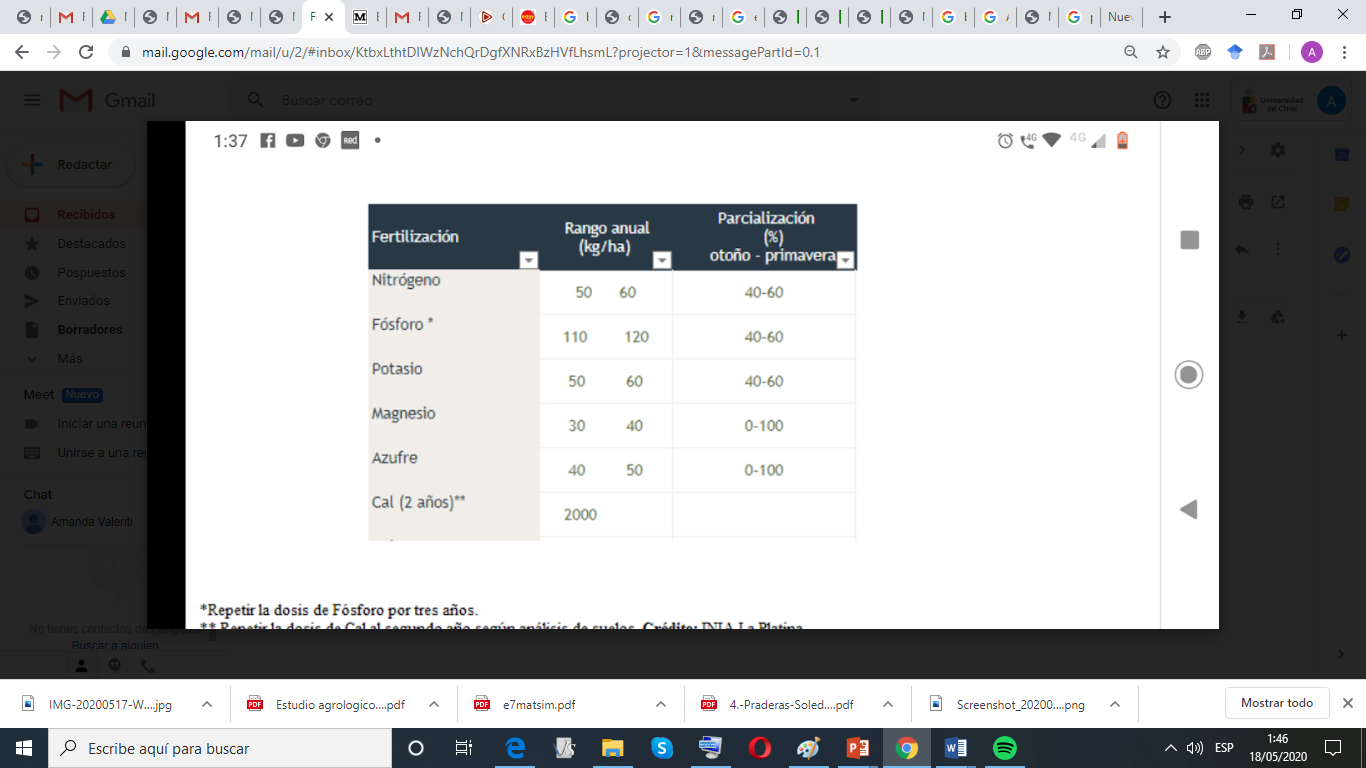 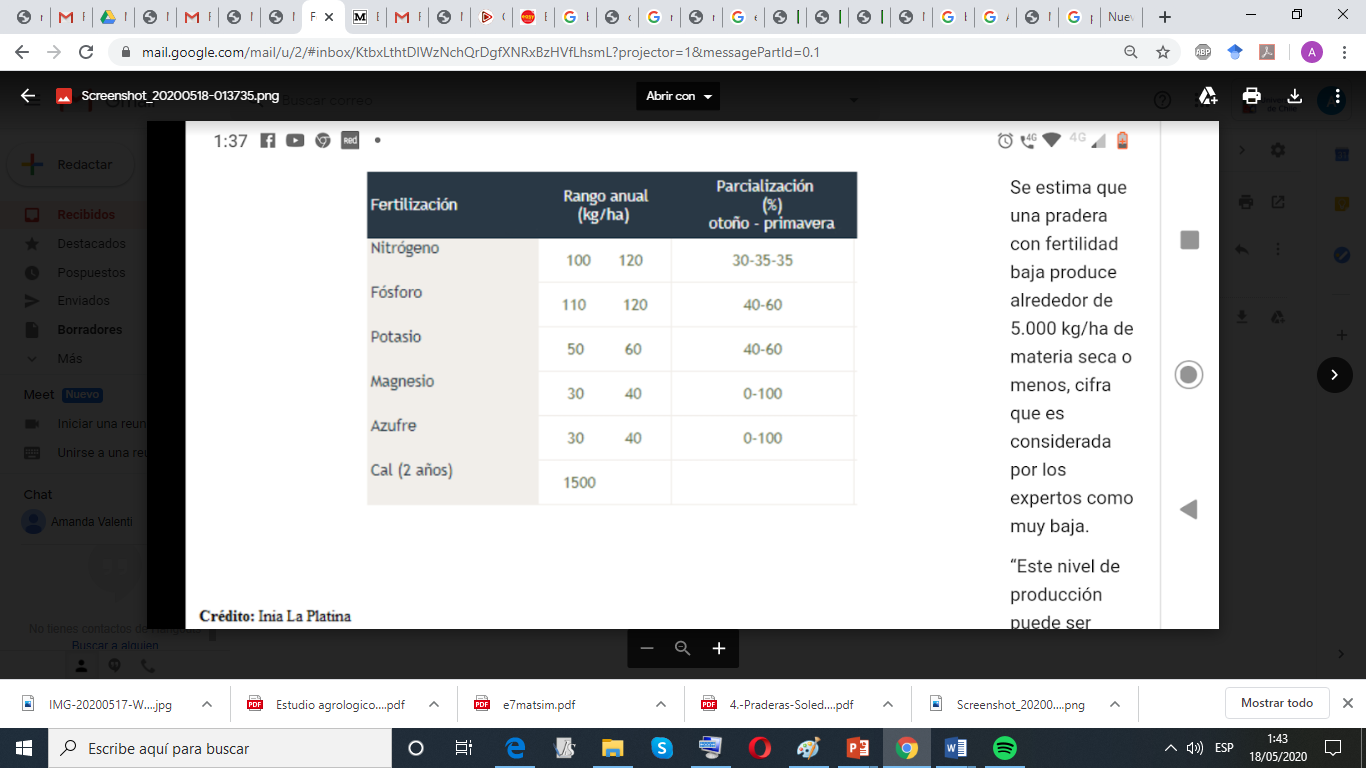 Plagas
Plagas
Plagas
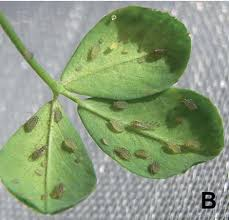 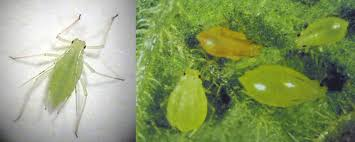 Plagas
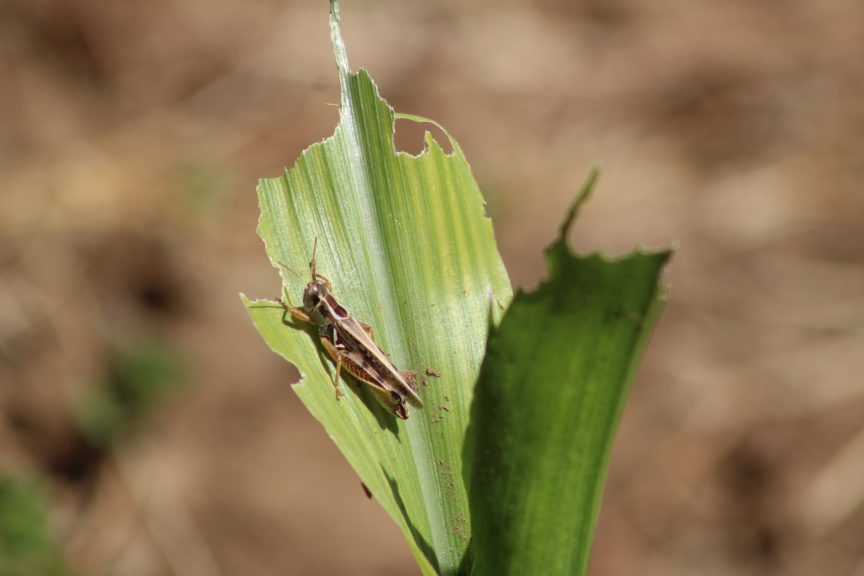 Enfermedades: Oidio en Alfalfa
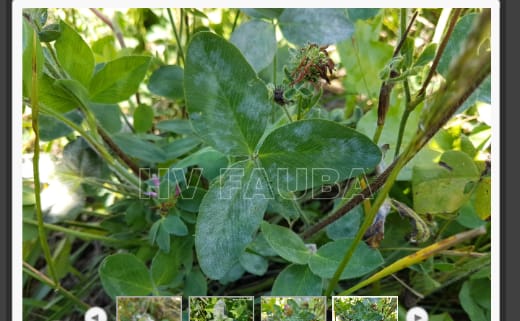 Enfermedades: Roya en Avena
Enfermedades: Mildiú de la alfalfa
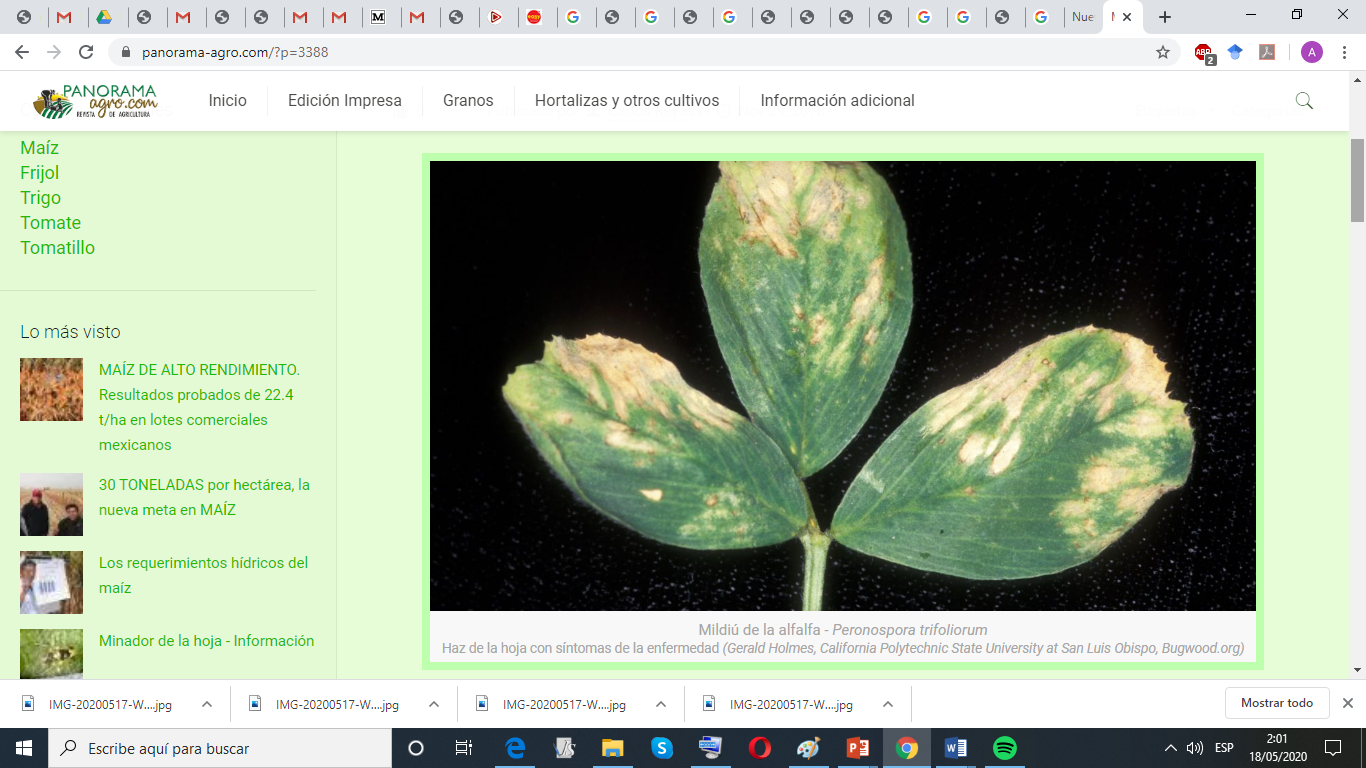 Enfermedades: Tallo negro
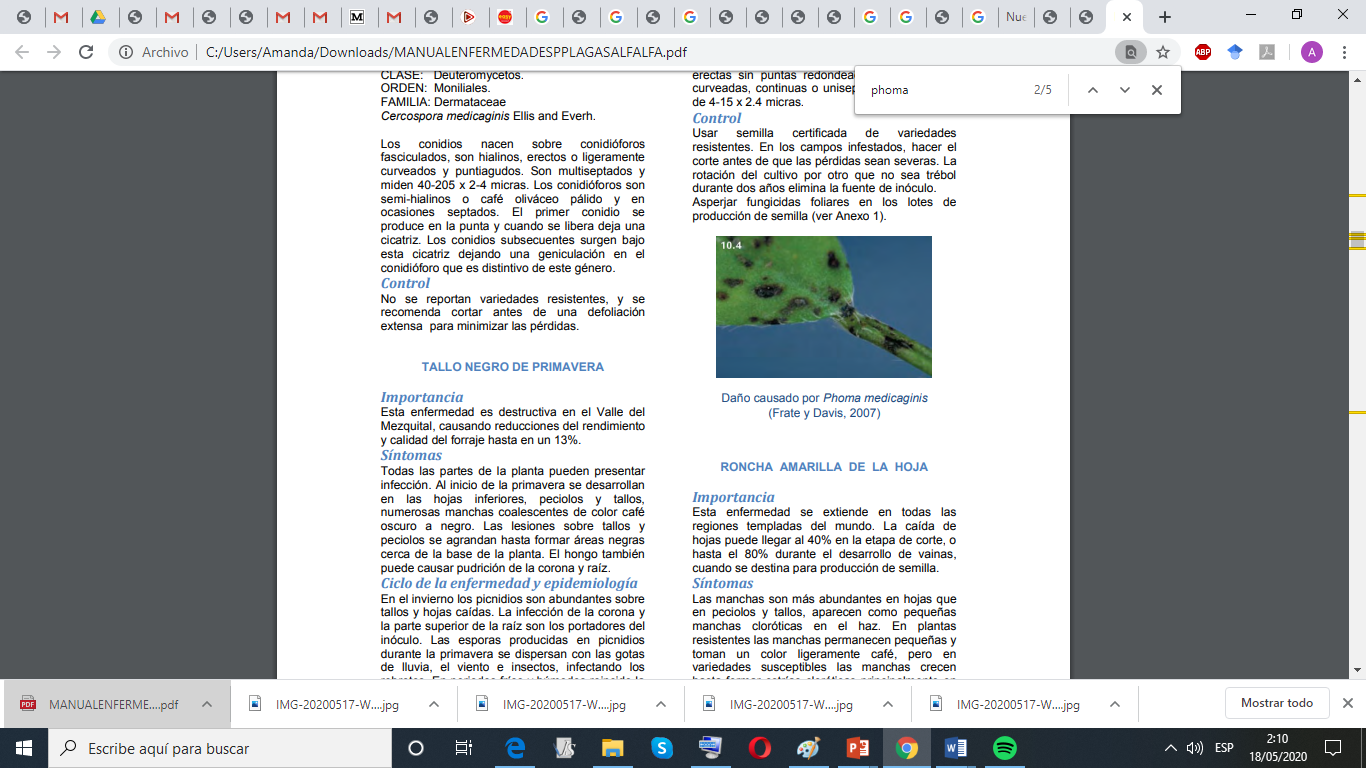 Enfermedades: Podredumbre algodonosa
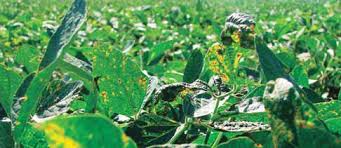 Enfermedades: virosis de la alfalfa
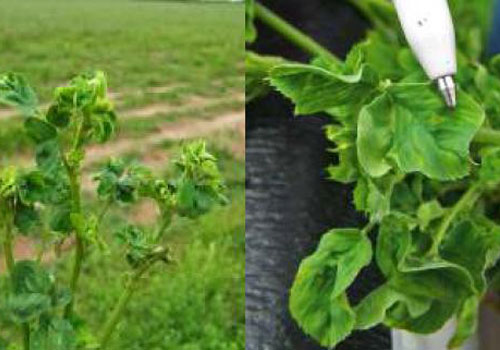 Enfermedades: Viruela
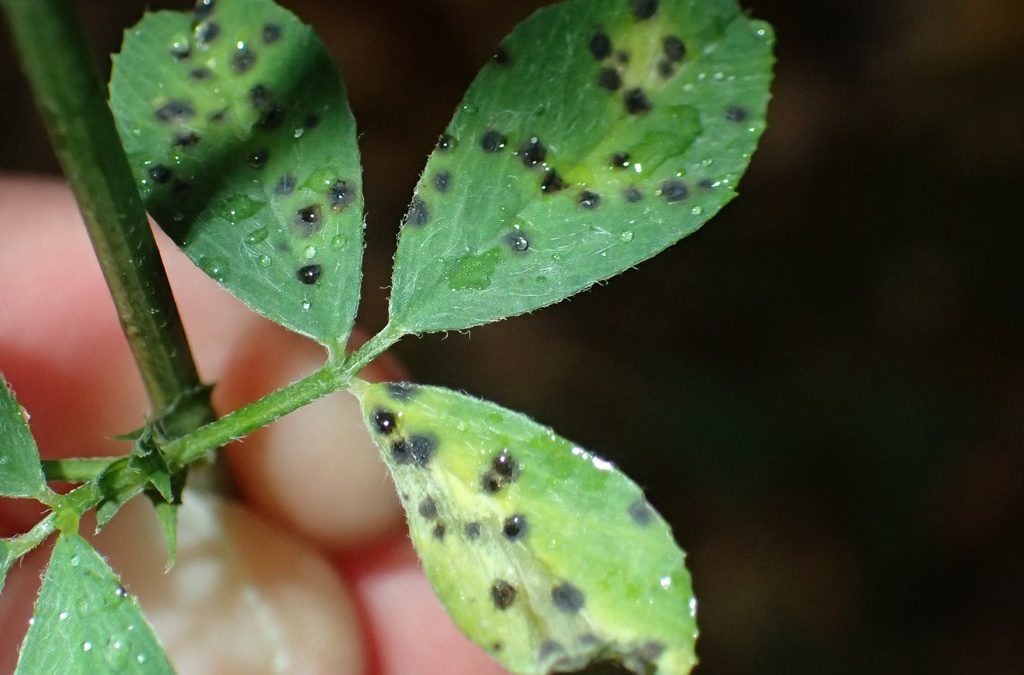 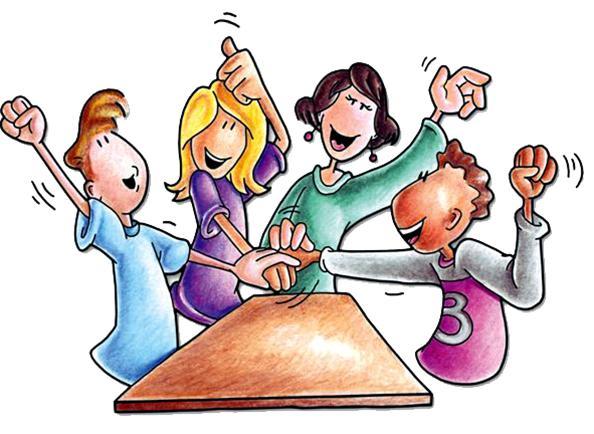 Actividad
Cada grupo tendrá un espacio entre 9-15m2, en el                                           cual deberán sembrar 2 especies forrajera: una del tipo gramínea y la otra de tipo leguminosa
Realizar diseño de siembra de ambas especies forrajeras en parcela asignada
Realizar un manual de cómo prepararán el suelo la para la siembra, los implementos y/o herramientas que utilizarán y las dosis de semillas a utilizar.
Confeccionar un registro de plagas y enfermedades 
Confeccionar un programa de fertilización y riego para 6 semanas